5.e-Business的過程與經營再造？
1
IT對組織結構影響的理論
資料來源：林東清, 2004
2
IT對組織結構影響的理論
資料來源：林東清, 2004
3
企業電子化組織
企業電子化公司正對其組織結構以及角色，還有他們的企業程序，進行再造工程（或稱為e化工程，e-engineering），他們努力地成為敏捷的、客戶導向的，以及價值驅動的企業。
資料來源：O’Bbrien, 2003
4
電子化組織與傳統組織
資料來源：O’Bbrien, 2003
5
第一型：效率型組織
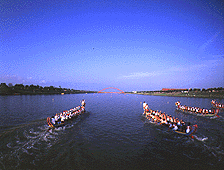 6
第二型：效益型組織
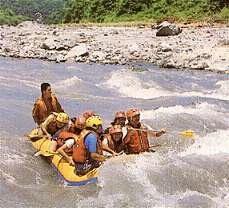 7
第三型：創新型組織
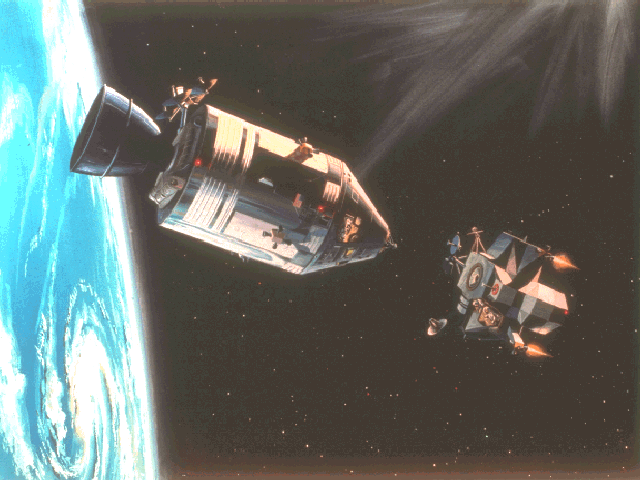 8
組織轉型的要點
轉型
之苦
轉型
之苦
A
市場
平均
績效
B
C
競爭優勢：     成本
/ 收益
成本
/收益
成本‘/收益‘
就現有成本結構的改善  就現有收益結構的改善  新成本結構與新收益結構
精進方式：     功能專業的精       專業整合的精                  創業專業的精
人力特點：少數單一專業人組合 多數多元專業人整合  多數異質專業人創合
轉型利器：    人的教育訓練         組織的學習                  企業智識的管理
典範發展：      建立典範                 強化典範                        超越典範
                          從無到有                 就「有」的落實            從「有」再超越
績效 = 
    成本 / 收益
組織類型：     A：效率型組織          B：效益型組織                 C：創新型組織
9